UNIT TESTING IN ANGULARJS
Dhananjay Kumar
@debug_mode
http://debugmode.net
Important points
Tweet your experience about webinar using the hashtag #Infragistics or tag @infragistics to win cool goodies from us.  

Recording of webinar will be available by Wednesday on Infragistics blog.

You will also get Email notification for uploaded recording

We welcome all of you to take advantage of a FREE  30 Day Trial by downloading the product at:  http://www.infragistics.com/products/ultimate/download

Please reach out to us at Sales-India@infragistics.com for any follow up questions you may have.   We welcome the opportunity to assist you.  

http://www.infragistics.com/community/blogs/dhananjay_kumar/default.aspx
I am Dhananjay Kumar
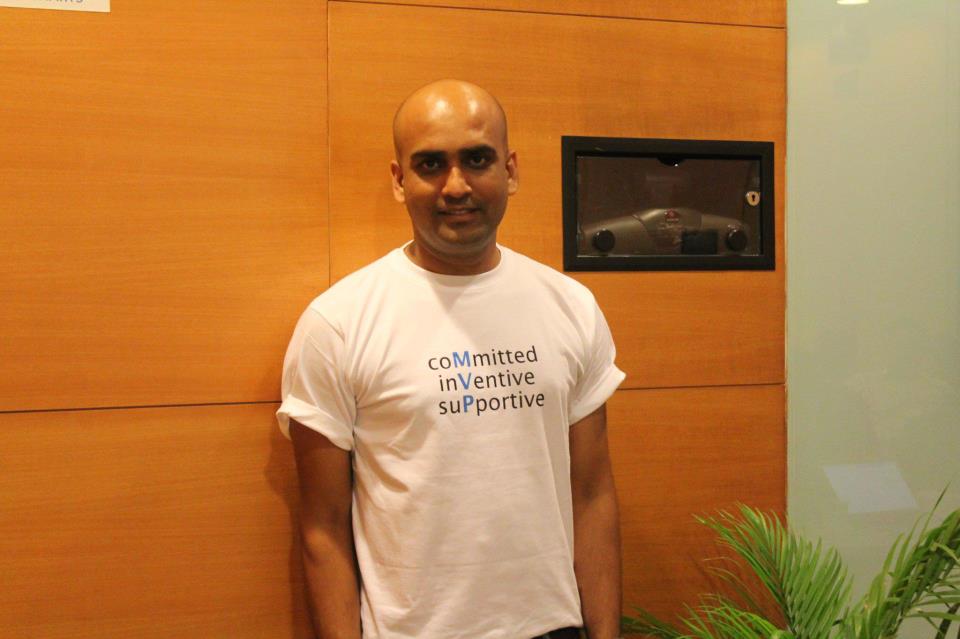 Infragistics Developer Evangelist 
7 times Microsoft MVP 
@debug_mode 
dkumar@infragistics.com
http://debugmode.net
Ignite UI = ig jQuery library
http://www.igniteui.com
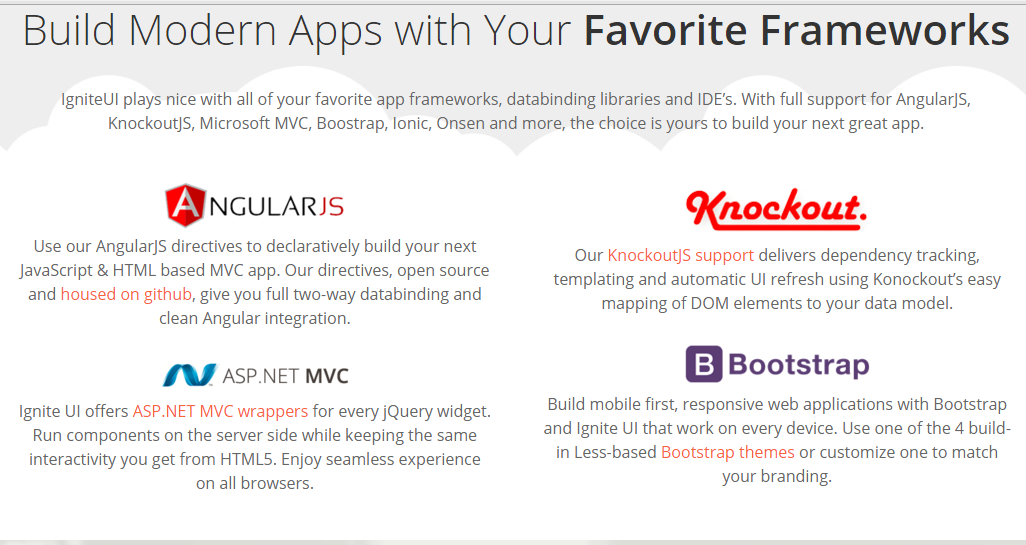 Agenda
Unit Testing 
Setting up Jasmine 
Writing test for JavaScript function 
Writing test for AngularJS 
Installing karma 
Running test using karma 
Running test for AngularJS Controller
Running test for AngularJS Service 
Running test for $http
Running Tests
I am using Visual Studio 2015. You can use any editor of your choice 

Installing dependencies using NPM 

Install NodeJS globally 

Writing Test using Jasmine 

Running Test using karma
What is Unit Test
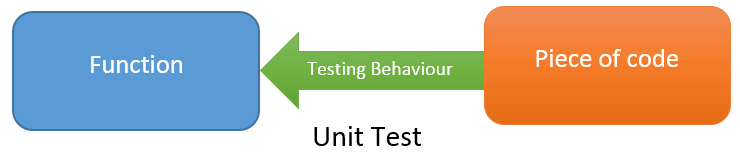 Unit Test is a piece of code which tests behaviour of a function or class.
Unit Tests are written by the developers.
Why Unit Test ?
Unit Testing reduces the level of bugs in production code. 

Unit Testing saves you development time. 

Unit Testing saves time in debugging later

Automated Unit tests can be run as frequently as required with different set of input

A good Unit Tests are a form of documentation

Unit Testing forces you to confront the problem head on

Unit Tests allows you to make big changes to code quickly

Unit Tests help you really understand the design of the code you are working on. Instead of writing code to do something, you are starting by outlining all the conditions you are subjecting the code to and what outputs you'd expect from that.
We will use
What is Jasmine
Jasmine is a Behavior Driven Development testing framework for JavaScript

t does not rely on browsers, DOM, or any JavaScript framework

Thus it's suited for websites, NodeJS projects, or anywhere that JavaScript can run
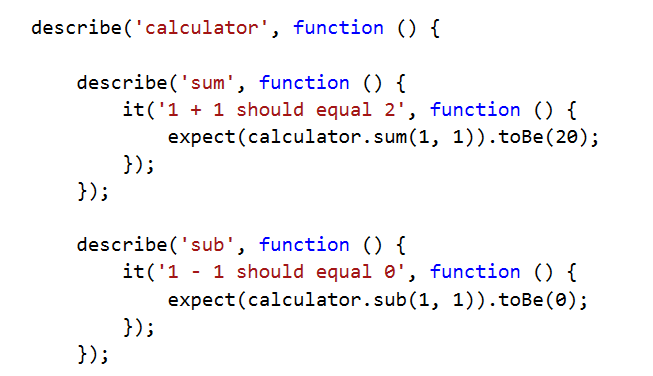 http://jasmine.github.io/2.0/introduction.html
What is Karma
Karma can be configured to run against various browsers. 

Karma is executed on the command line and will display the results of your tests on the command line once they have run in the browser

Karma is a NodeJS application, and should be installed through npm
Karma is a JavaScript test runner created by the AngularJS team

Karma provides helpful tools that make it easier to us to call our Jasmine tests whilst we are writing code

Karama is a JavaScript command line tool that can be used to spawn a web server which loads your application's source code and executes your tests
http://karma-runner.github.io/0.13/index.html
What is ngMock
The ngmock module provides support to inject  and mock Angular services into unit tests

The ngMock also extends various core ng services such that they can be inspected and controlled in a synchronous manner within test code

The ngMock module is in the namespace angular.mock
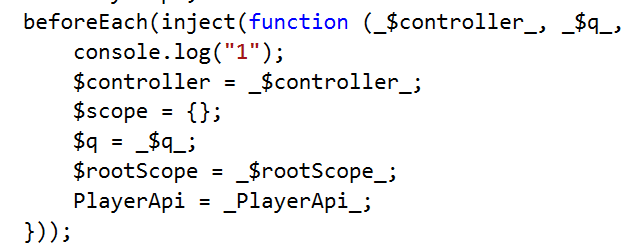 https://docs.angularjs.org/api/ngMock
Demos
JavaScript based Calculator App adhering TDD approach and running test in browser 

Unit testing AngularJS filter and running test in browser 

Configuring Karma Test Runner 

Running Test using Karma 

Unit Test Controller

Unit Test Services 

Unit Test $http
Q& A ?
What Infragistics can offer you?
We welcome all of you to take advantage of a FREE  30 Day Trial by downloading the product at:  http://www.infragistics.com/products/ultimate/download

Please reach out to us at Sales-India@infragistics.com for any follow up questions you may have.   We welcome the opportunity to assist you. 

For technical queries send me email at dkumar@infragistics.com